Book Week in Primary 2/1
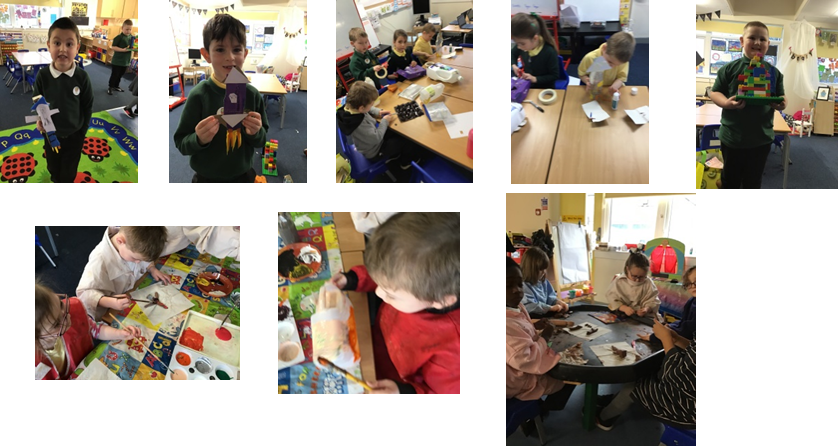 We were given gifts from the Scottish Book Trust and had so much fun using the stories to learn this week!
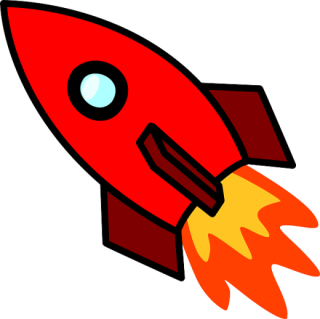 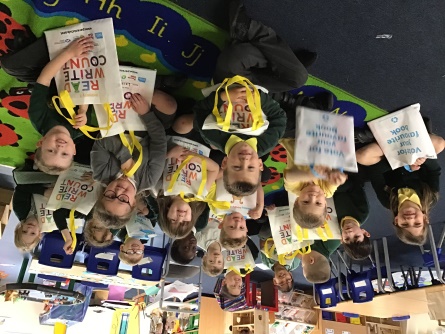 Primary 2/1 enjoyed making rockets for Rocketmole to use!
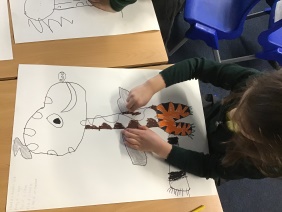 We read stories about the future!
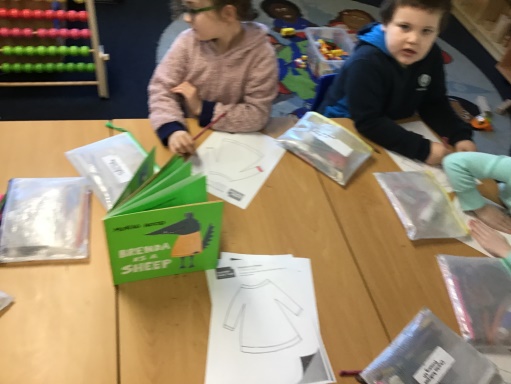 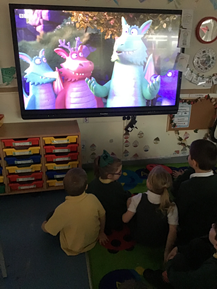 We read Julia Donaldson stories and watched short films about her stories at snack time!